Lihatuotanto Seinäjoella 2009–2022
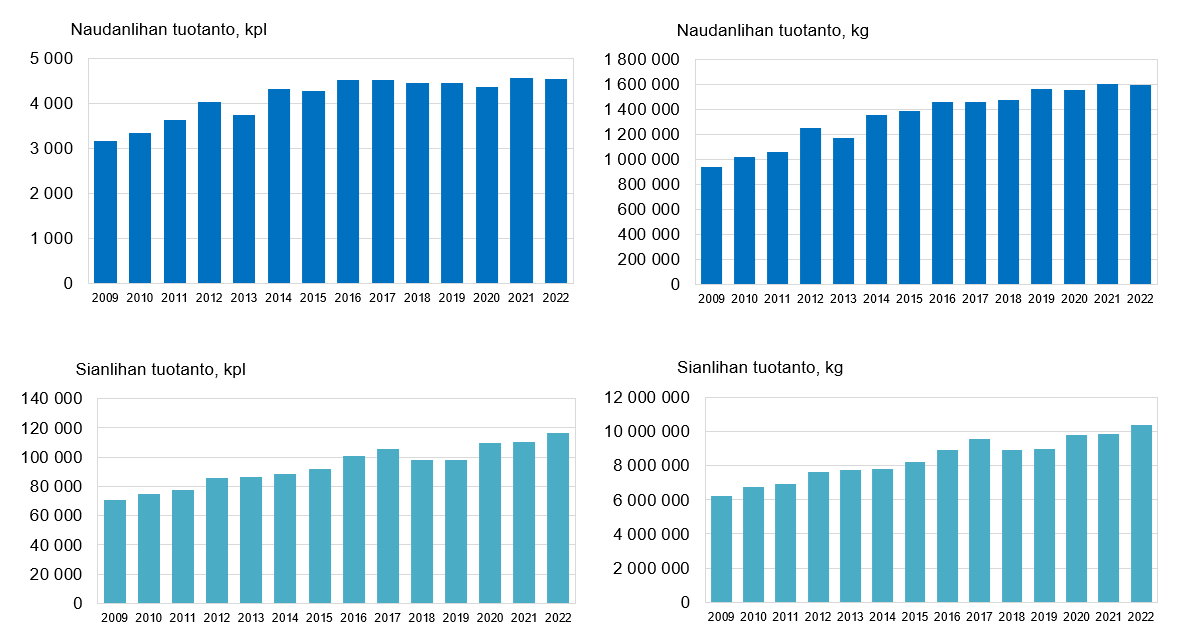 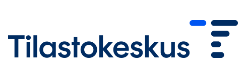 24.8.2023
Tilastokeskus, SeutuNet